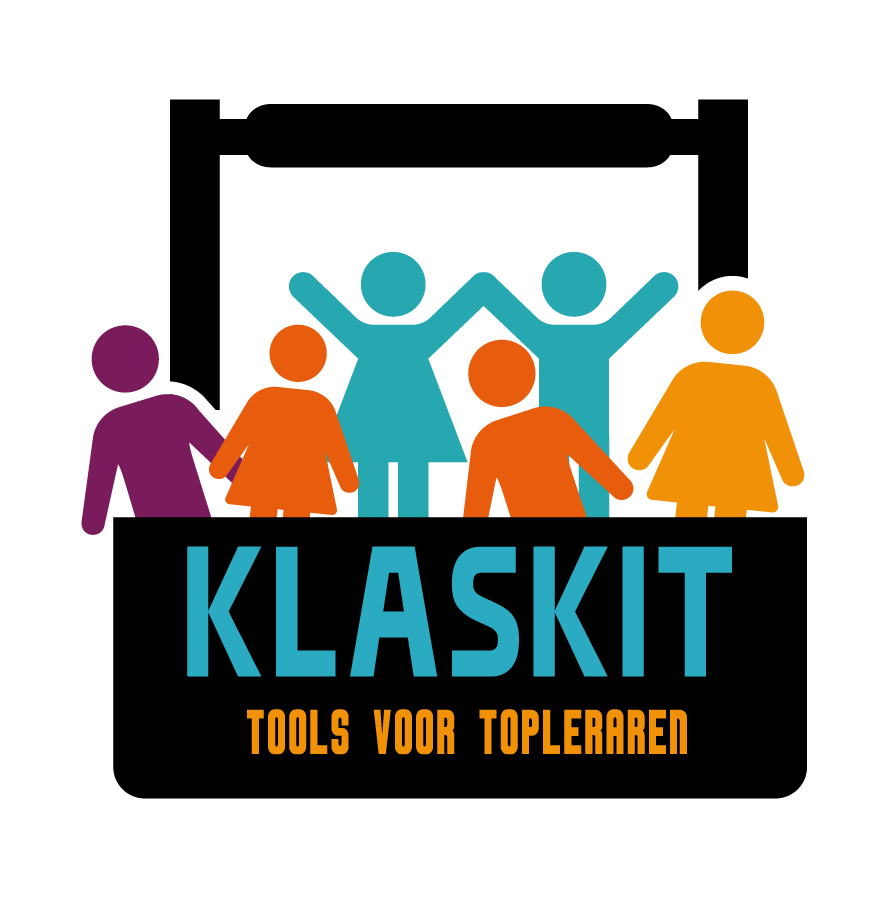 TRAP 2: intervisie & coachingLeerlingen diep laten nadenken
Naam Klaskit trainer
Datum 
Naam school / groep die de sessie volgt
[Speaker Notes: Klaarzetten: 
Banken in gesprekscirkel of tafel 

Materiaal: 
Intervisie kaarten 


Klaarzetten: 
Powerpoint
Padlet? Tricider?]
Drietrapsraket
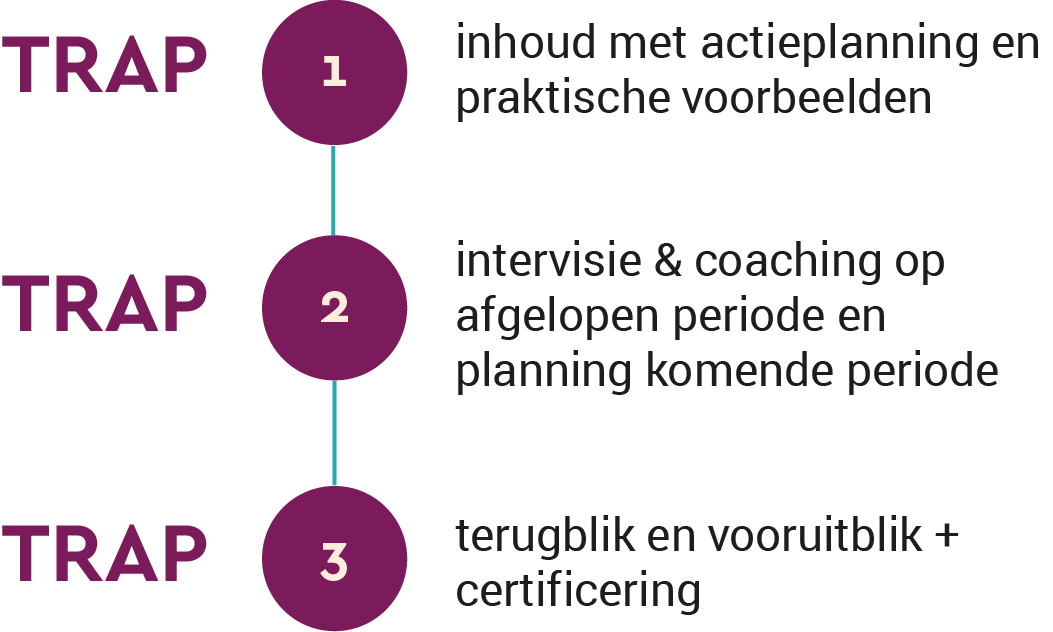 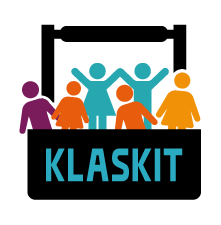 Doel intervisie
▷ Leren van elkaar 
▸  Expertise, ideeën en mogelijke oplossingen uitwisselen 
▸  Kwaliteit van elkaars aanpak verbeteren 
▷  Samen zoeken naar oplossingen voor jullie uitdagingen in de klaspraktijk
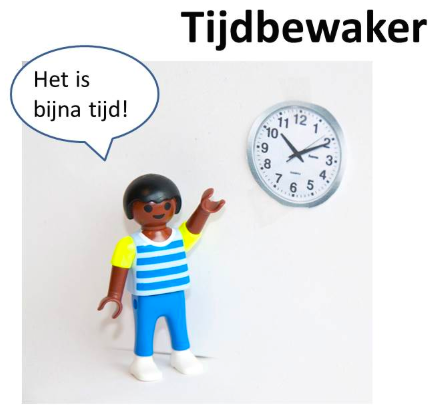 Hoe?
Ronde 1: 15u-15u20
Vragen verzamelen, selecteren &bespreken
	
Ronde 2: 15u20 - 16u40 
Inzichten, ideeën delen via padlet 

Slot: 16u40-17u
Nieuw actieplan pag.78-79
Hulp? Intervisiekaarten
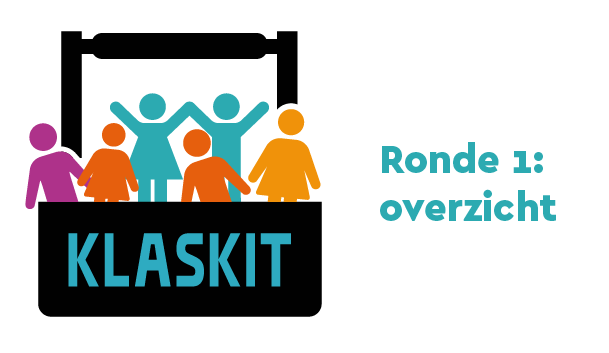 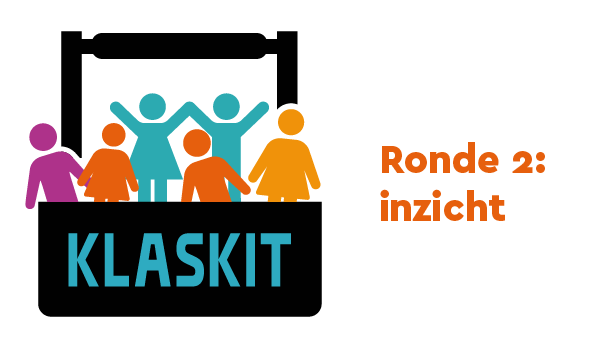 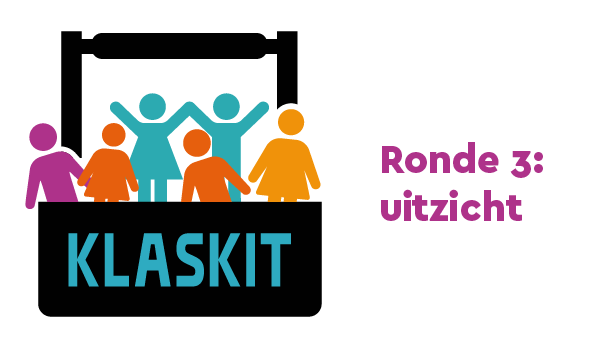 [Speaker Notes: In groot te printen (b&t onderwijs) + magneten of plakband 
 Navragen of er een bord is in het klaslokaal?]
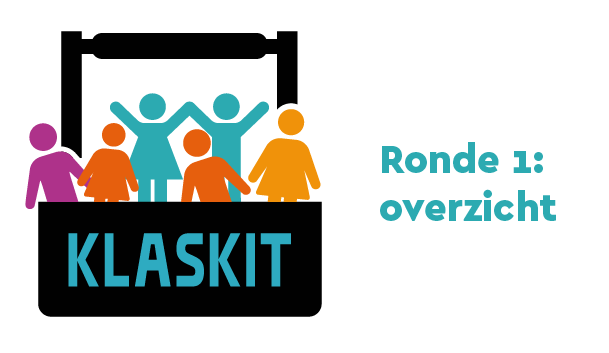 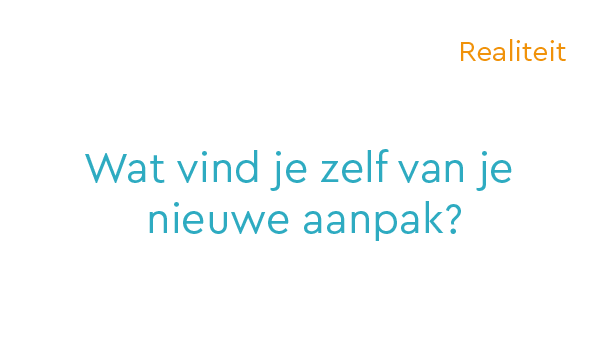 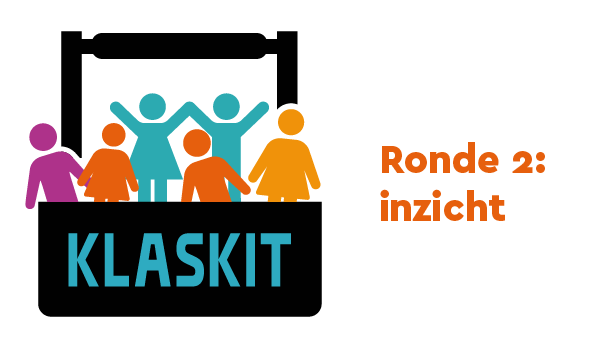 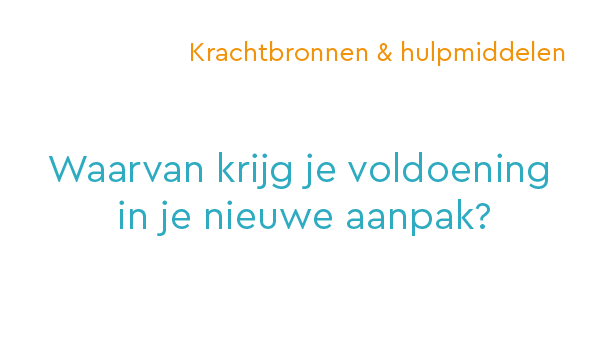 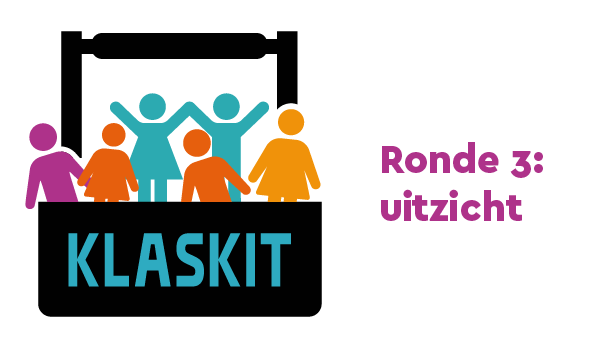 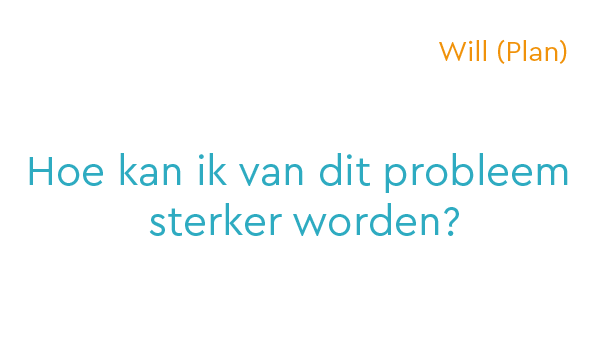 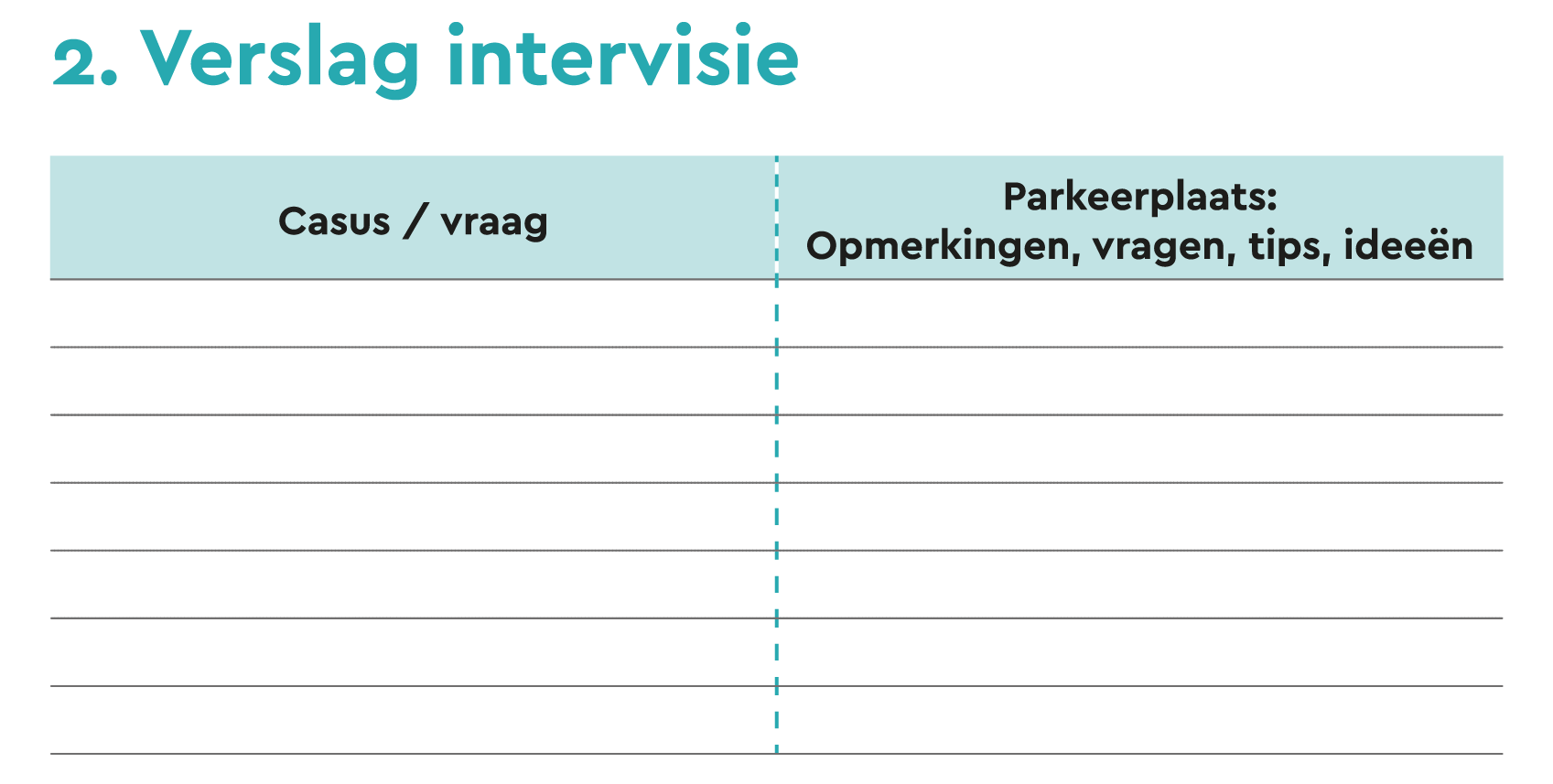 Noteer tussendoor wat je voor jezelf wil meenemen (pag.77)
[Speaker Notes: Wat was de concrete situatie?
Wat was mijn taak binnen deze situatie?
Welke concrete acties heb ik in deze situatie ondernomen?
Wat was het resultaat van deze acties?

Wat zag ik?
Wat deed ik?
Wat dacht ik?
Wat voelde ik?]
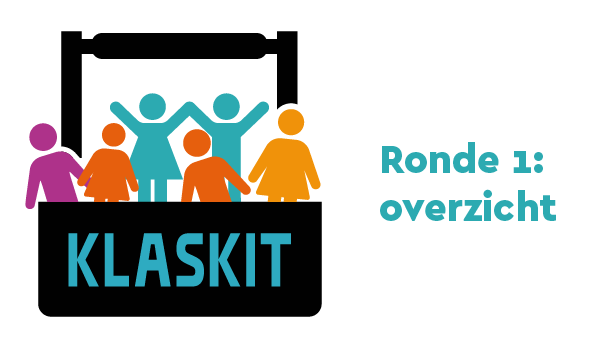 Ronde 1: overzicht (wat-vraag)
▷ Concrete klassituatie of ervaring (beschrijvend)
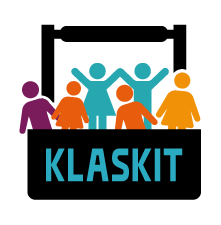 pag.74-75
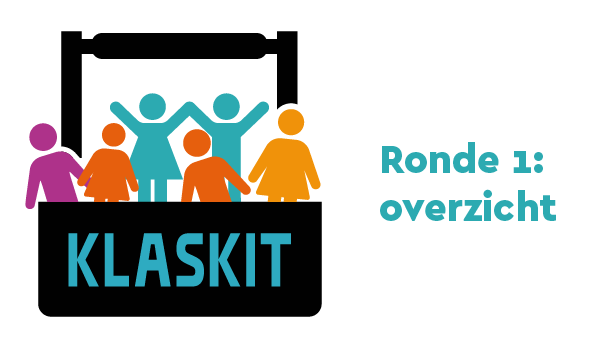 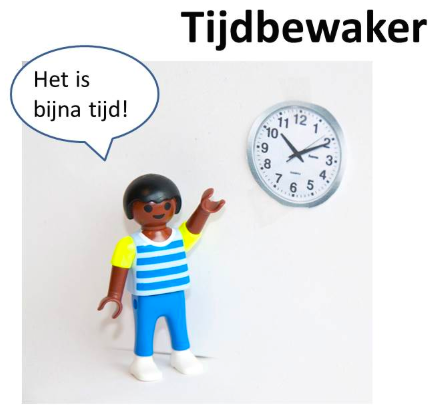 Ronde 1: overzicht (wat-vraag)
▷ Vragen verzamelen, selecteren & bespreken
Tafel 1  (zelfstandig): successen (40 min.) 
Tafel 2 (begeleiding): valkuilen   (40 min.)
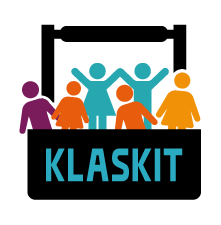 pag.74-75
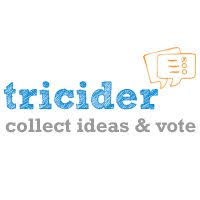 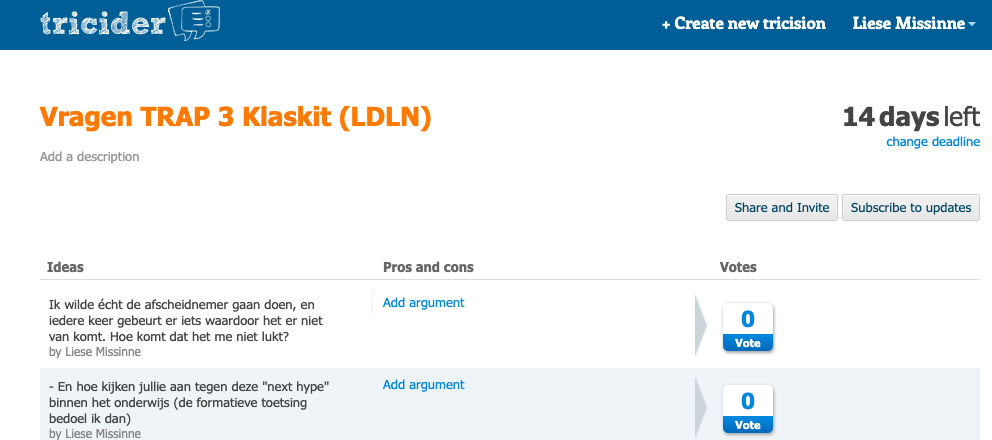 STAP 1: vragen verzamelen 
Tafel 1: bit.ly/trap2curio_tafel1
Tafel 2: bit.ly/Trap2curio_tafel2
Inspiratie nodig? Gebruik de gesprekskaarten 



STAP 2: vragen selecteren 
 Stemmen maar!  Meerdere ‘votes’ mogelijk
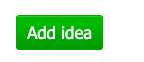 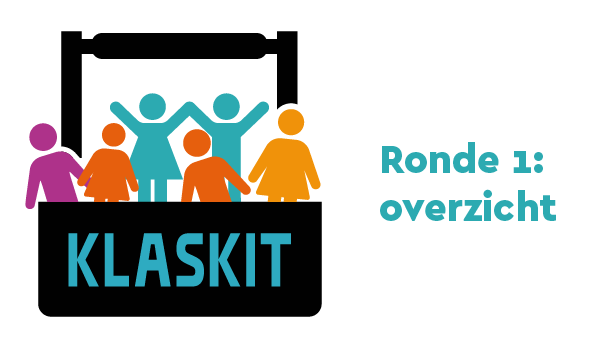 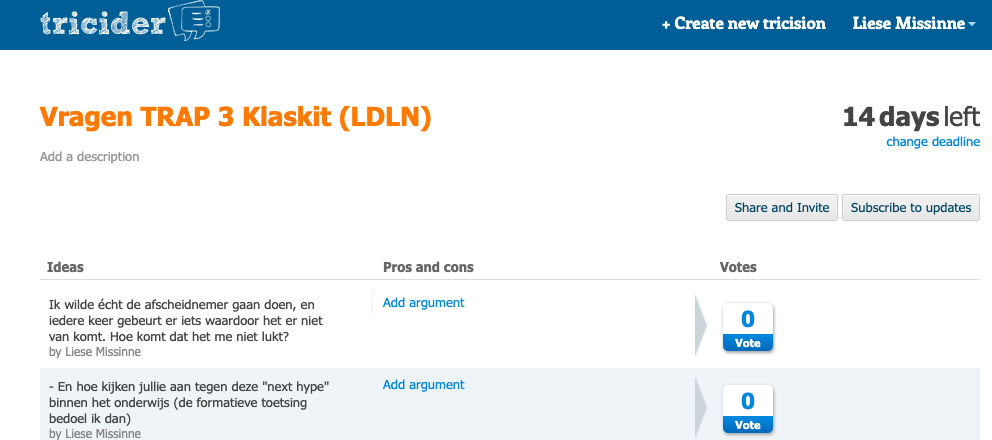 Vragen verzamelen
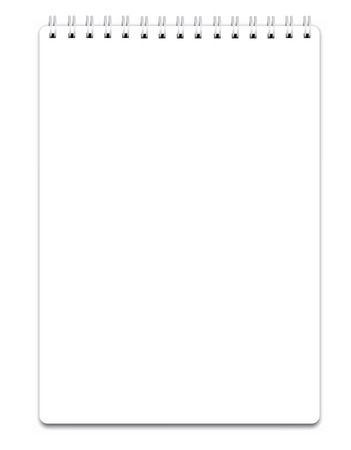 Welke tips, ideeën, praktijken leerde je van elkaar?
”Ik laat mij niet meer teveel onder druk zetten door wat er 'moet' want er hoeft niet zoveel. Ik hoef bijvoorbeeld niet een studieboek af te hebben.”

“Het werkt, en vooral ook omdat ik deze leerlingen altijd in hetzelfde lokaal heb. Ik heb het bekertje bij mijn bureau staan.”

“Ik heb mentimeter ingezet om voorkennis te activeren bij studenten over wat zij onder literatuur verstaan en welk belang zij hechten aan het verschil tussen lectuur en literatuur.”
Dit zijn tips uit de inzendingen (’huiswerk’)
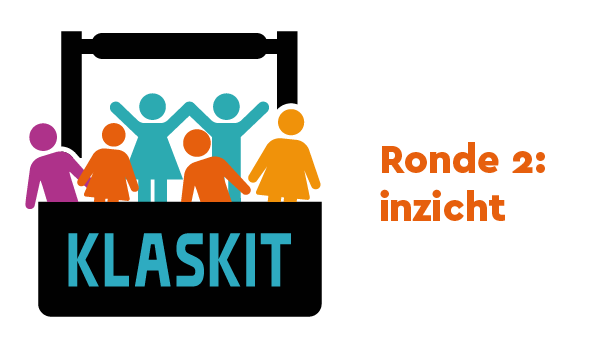 Ronde 2: inzicht (waarom-vraag)
▷ Waar krijg ik energie van?
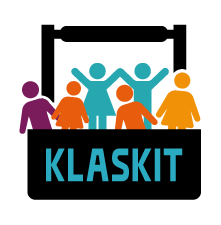 pag.76
[Speaker Notes: Wat heeft dat allemaal veroorzaakt? Waar heeft het mee te maken?

Doen waar je goed in bent, maakt misschien wel fysiek moe, maar levert wel nieuwe mentale energie op. Het laadt je batterijen op. Doen waar je niet goed in bent, kost heel veel energie en brengt in verhouding nauwelijks energie op. Doen waar je goed in bent leidt tot hogere betrokkenheid en tot betere werkresultaten en verder leidt dit tot positieve emoties en het gevoel van subjectief welbevinden of geluk.]
Tot welke nieuwe inzichten ben je gekomen?
Ideeën en inzichten uit TRAP 2
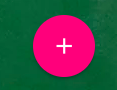 Ga naar www.padlet.com/liesemissinne/Trap2curio en post een nieuw inzicht, idee, tip dat je opgedaan hebt. Kan in beeld of tekst.
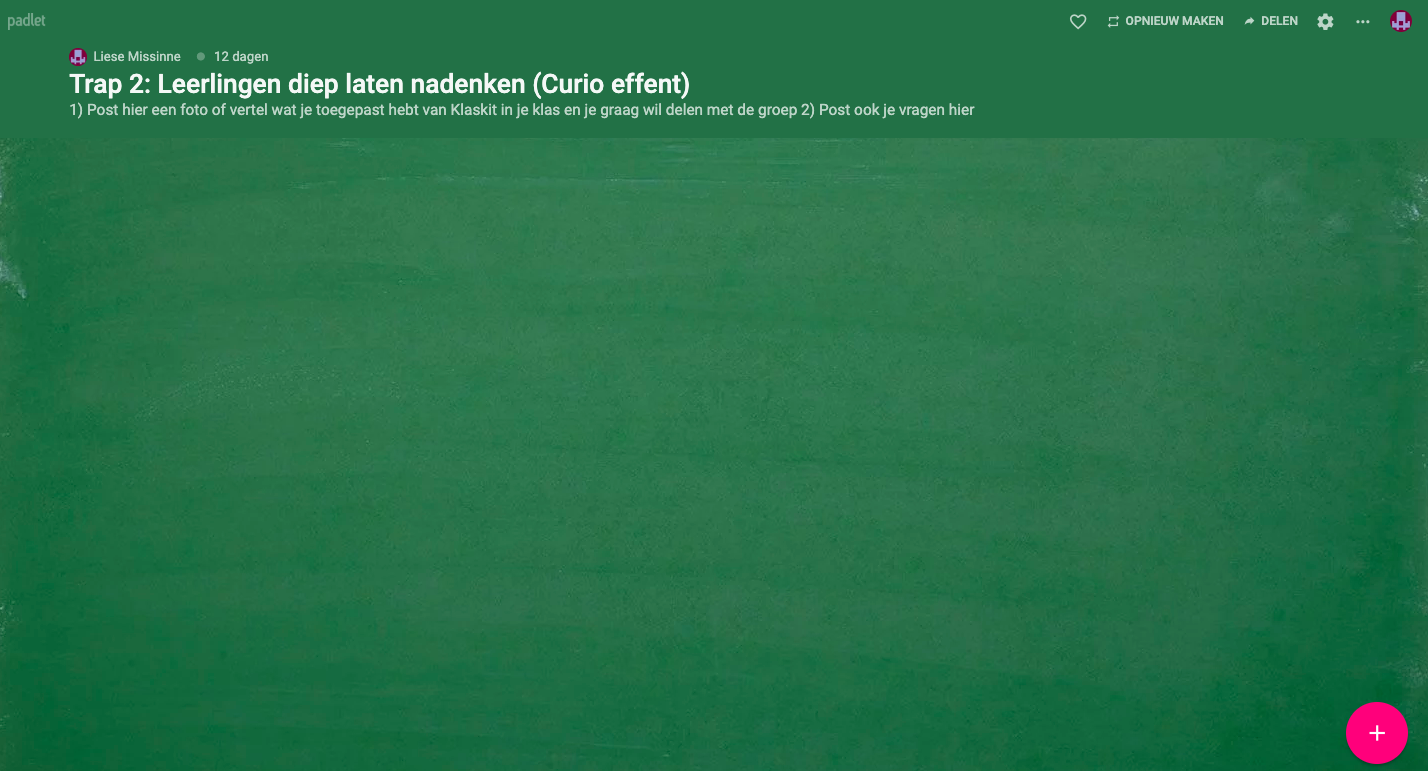 [Speaker Notes: https://www.vernieuwenderwijs.nl/downloads/]
Ideeën en inzichten uit TRAP 2
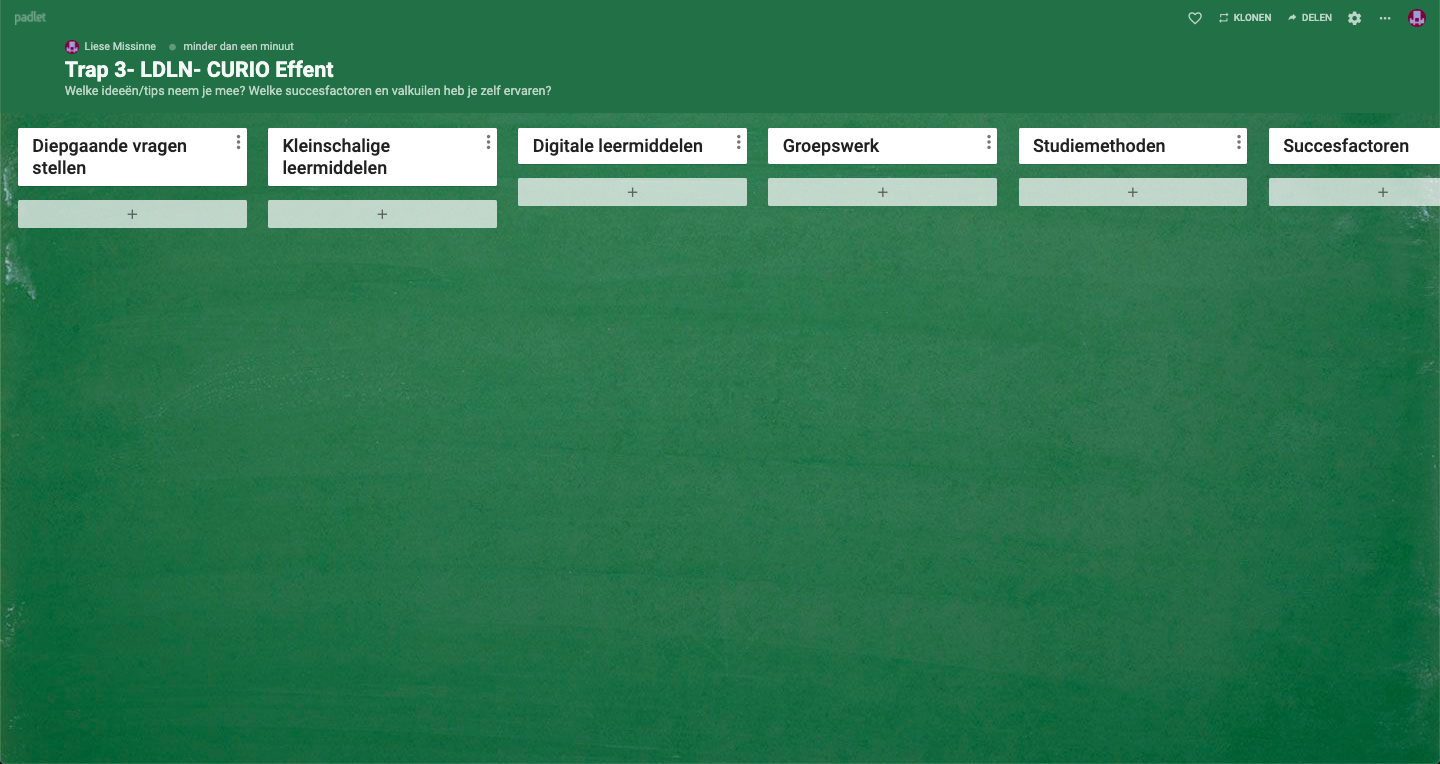 Ideeën en inzichten uit TRAP 2
Ga naar www.bit.ly/liesepadlet en post een nieuw inzicht, idee, tip dat je opgedaan hebt. Kan in beeld, foto of tekst.
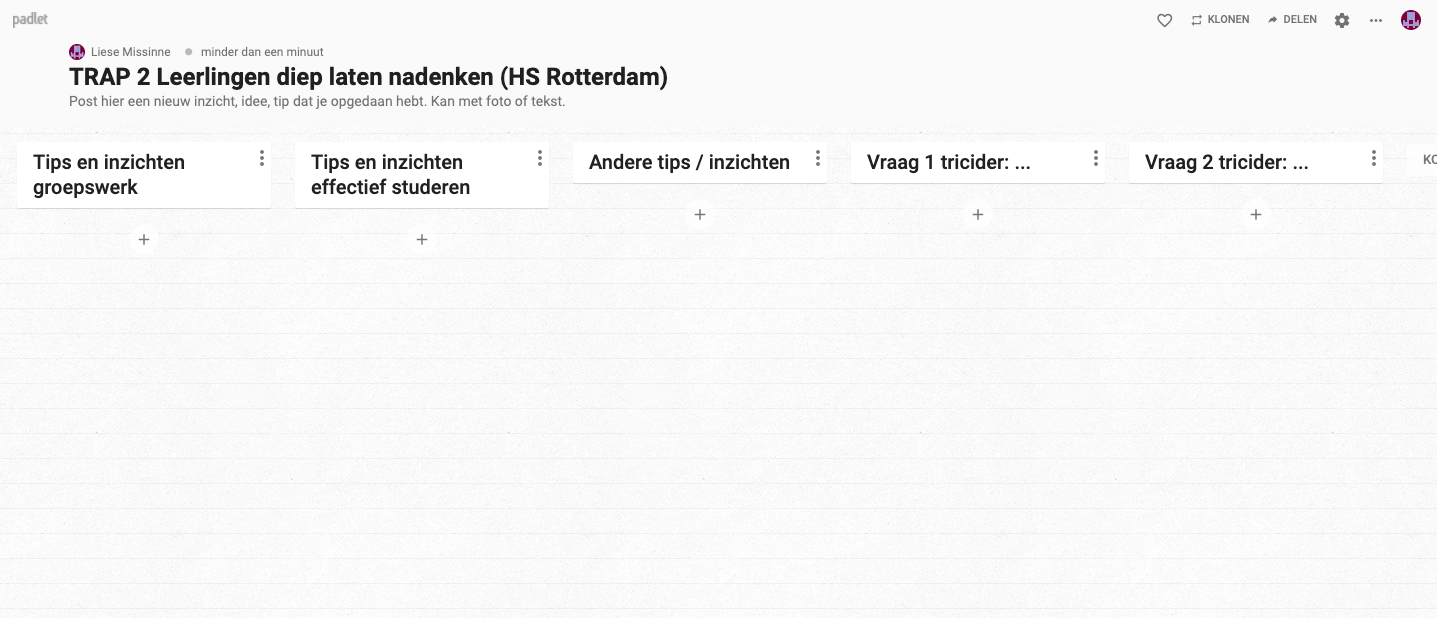 [Speaker Notes: https://www.vernieuwenderwijs.nl/downloads/]
Energiegevers
“Bij een eerste klas lukte het vrij gemakkelijk om de opdracht 'interviewer' te gebruiken. Daarna vroegen ze er zelfs om.”


“Natuurlijk werd ik ook heel blij toen de opzet van de cursus die in eerste instantie was ontworpen voor studenten op afstand vruchten afwierp in de zin van een 0,94 punt hogere score op hetzelfde tentamen in vergelijking met de reguliere groep die er alle weken zat.”
Dit zijn tips uit de inzendingen (’huiswerk’)
De ‘waarom’-vraag
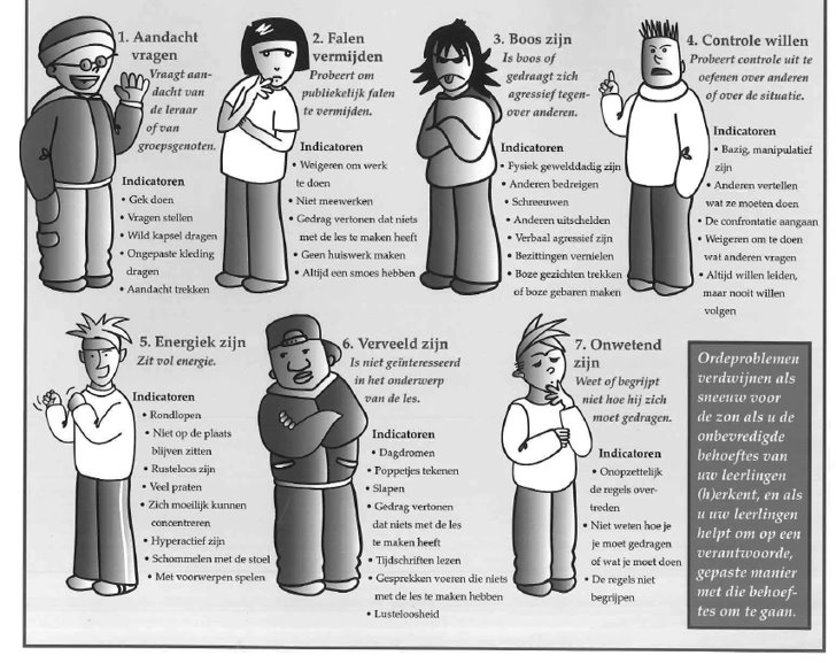 Bron: Prof. Rob Coe (2009). Improving education: a triumph of hope over experiencehttp://www.cem.org/attachments/publications/ImprovingEducation2013.pdf
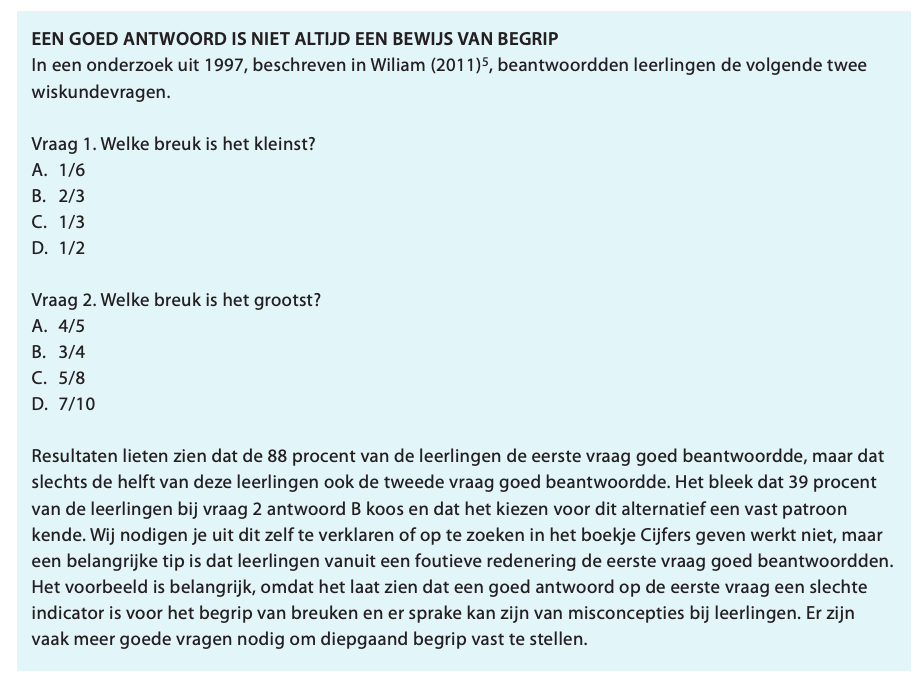 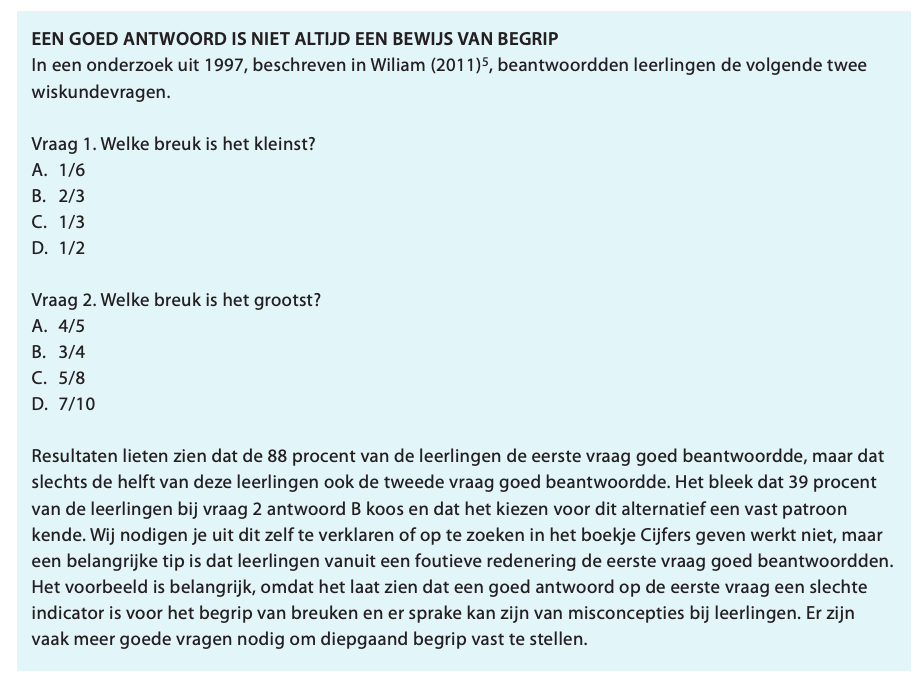 Bron: Surma, T., Vanhoyweghen, K., Sluijsmans, D., Camp, G., Muijs, D., & Kirschner, P. A. (2019). Wijze lessen: twaalf bouwstenen voor effectieve didactiek. Ten Brink Uitgevers.
Retrieval practice
Bron: Surma, T., Vanhoyweghen, K., Sluijsmans, D., Camp, G., Muijs, D., & Kirschner, P. A. (2019). Wijze lessen: twaalf bouwstenen voor effectieve didactiek. Ten Brink Uitgevers.
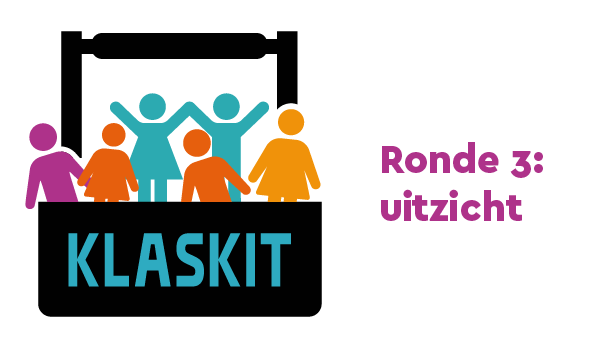 Ronde 3: uitzicht (perspectief)
Naar een nieuw actieplan
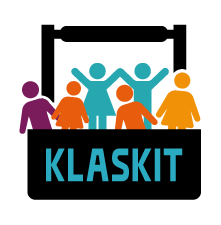 pag.78-79
[Speaker Notes: Fase 4: alternatieven 
Welke alternatieven zie ik (oplossingen of manieren om gebruik te maken van mijn ontdekking)?
Welke voor- en nadelen hebben die?
Wat neem ik me nu voor, voor de volgende keer?

 Fase 5: uitproberen
Wat wil ik bereiken?
Waar wil ik op letten?
Wat wil ik uitproberen?]
Actieplan (pag.78-79)
“Nu kan je (her)ontwerpen en met frisse ideeën experimenteren. Brainstormen. Kleine plannetjes maken. Duizend-en-één ideeën, tips en manieren verzamelen om leerlingen nog meer en dieper te laten nadenken. Al wat je nodig hebt, is er al, zet die kleine stapjes die energie geven en verbindend werken.”
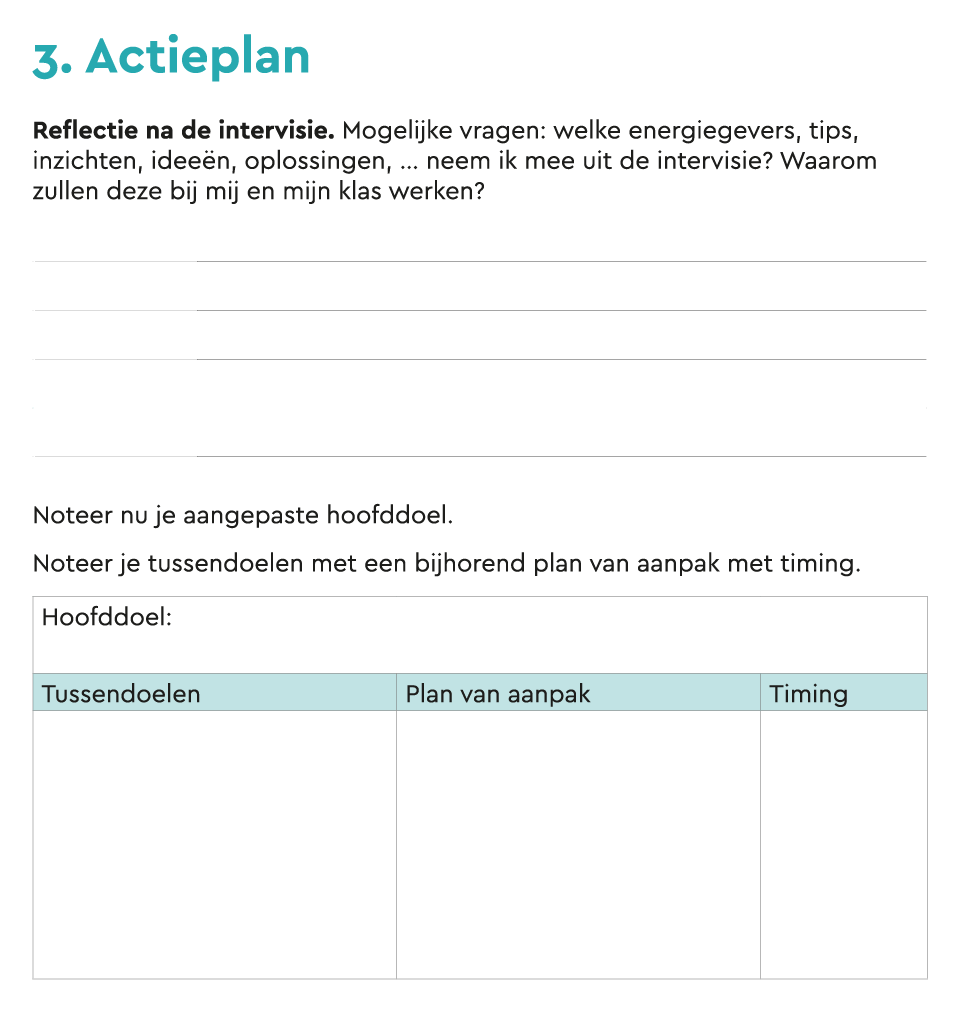 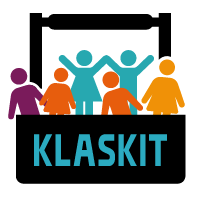 TRAP 3: terugblik & vooruitblik 4 februari 2023 (datum Trap 3)
Voer je (nieuw) actieplan uit & bereid je voor tegen TRAP 3 > pag. 82-83 (pag. nr. altijd controleren)
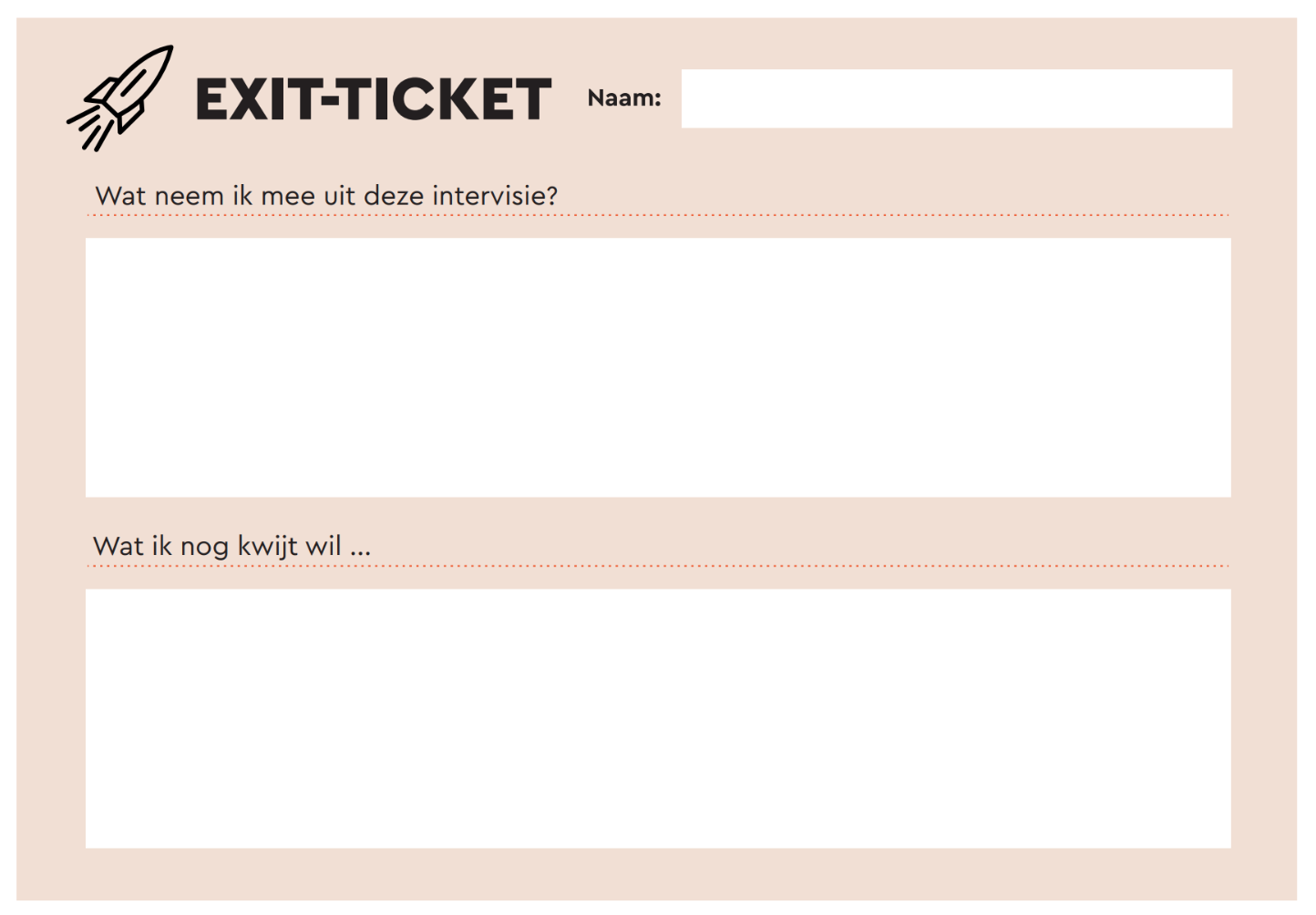 Om af te sluiten…
Graag inleveren bij vertrek
Bronnen
Arteveldehogeschool (z.j;) Pronet Quick scan Geraadpleegd op 28 november 2019 via https://sites.arteveldehogeschool.be/pronet/pronet-quickscan 
De Bruyckere, P. (2017) Klaskit. Tools voor topleraren. Gent: LannooCampus
Spencer, K., Kyle, P., & Scott, S. (2013). WIN WIN Werken aan verantwoordelijk gedrag. Middelburg: Bazalt Educatieve Uitgaven